How the Focus Program works and how it can help you achieve insight, clarity and direction for your entrepreneurial future.
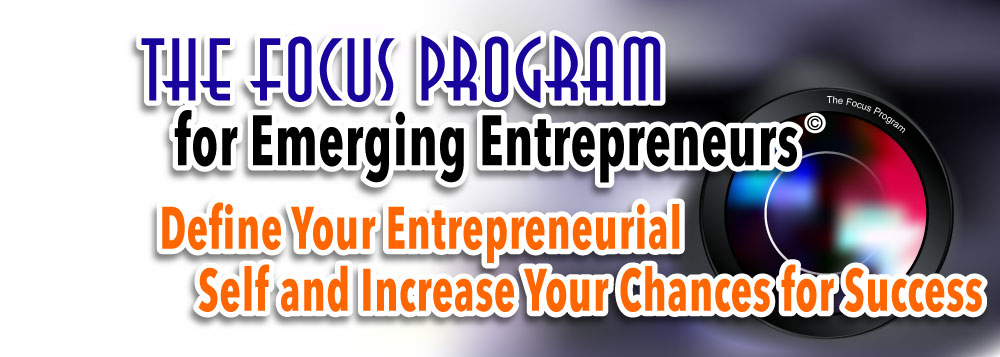 The Future 	The Focus Program is about YOU as an emerging entrepreneur. It is not about business plans, business models, business management or business theory. The focus is on the most important element in any new venture, the entrepreneur. In this program you can find out what type of entrepreneur you might be and what type of business environment could best fit you as an individual. 		Outcomes You can Expect:	1. You’ll debunk common entrepreneurial myths.	2. You’ll find out if self-employment is right for you.	3. You’ll learn to dissect a franchise or business opportunity	4. You’ll define yourself through a Personal Entrepreneurial 	Portrait (PEP) – a well-thought-out word picture of your potential 	journey into self-employment.
Key Issues and Topics Central to Your Entrepreneurial Planning:		. Entrepreneurial Types	. Pathways to Ownership	. Personal Planning Guides	. The Entrepreneurial Mindset	. Gifts, Talents and Aptitudes 	. Franchising (and packaged business formats)	. Case studies demonstrating application of the programFollowing the Process Will Result in:		. The creation of a Personal Entrepreneurial Portrait (PEP)	. The ability to match your PEP to a business environment	. The ability to describe your entrepreneurial direction 		(You may find that entrepreneurship is not a wise choice for 			now or ever. If so, you’ll be saved from making a huge error.)	. A practical gateway to initiating a logical business plan
Course Mechanics:		1. The Focus Program includes significant written materials that should
	 be read 	to get the most out of the course. The text includes a unique 
	approach to creative thinking that you should find helpful when solving 
	problems. Following the intended path of the program will result in the 
	best results.  		2. The video portion of the program consists of 36 lectures over 	three hours. 			3. Please take time to analyze (in writing) the many issues presented in 
	the program. Creating a journal will result in a clearer picture of your 	‘Entrepreneurial Self’.
Course Mechanics: 		 4. The program is about discovery and personal insight. The 	more time you take to reflect on the information, the greater your 	insights will be about yourself and the idea of self-employment. 	5. If working through the program with another person, finish each 	section individually and then engage in discussions to gain more	clarity. If working through the program on your own, in addition to 	keeping notes, consider keeping a recorder handy to log your 	insights along the way. 	6. Your Personal Entrepreneurial Portrait is the objective. If 	developed carefully throughout the process, it will be an 	invaluable guide to making better decisions.